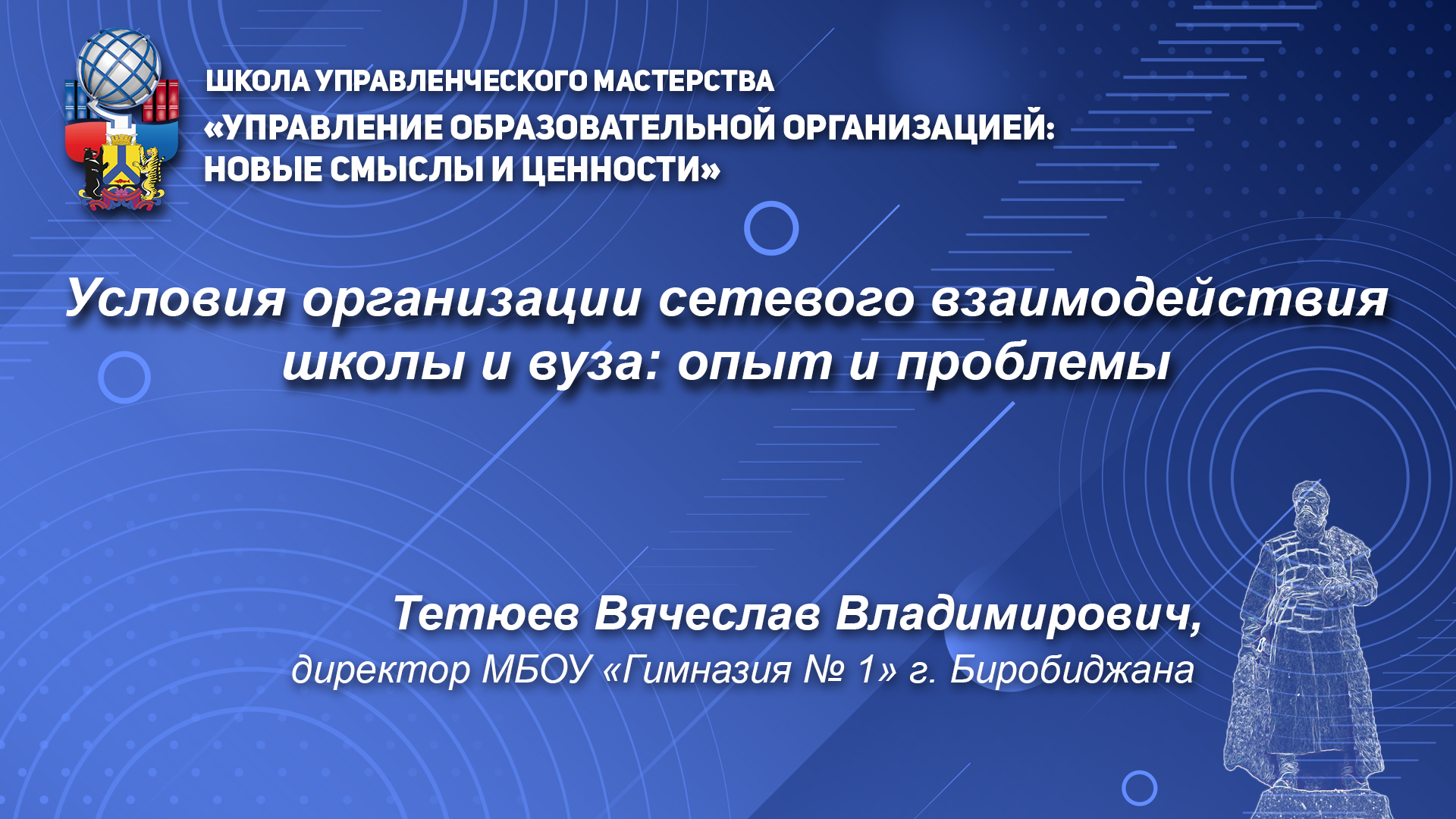 Направления деятельности Гимназии в системе  «Школа – ВУЗ»
Направления взаимодействия Гимназии 
с ВУЗами:
– учебно-методическое    взаимодействие;
– научно-методическая работа;
– преподавательская деятельность;
– профориентационная работа;
Слёт «Будущих медиков»
Подписание соглашения с ДВГМУ
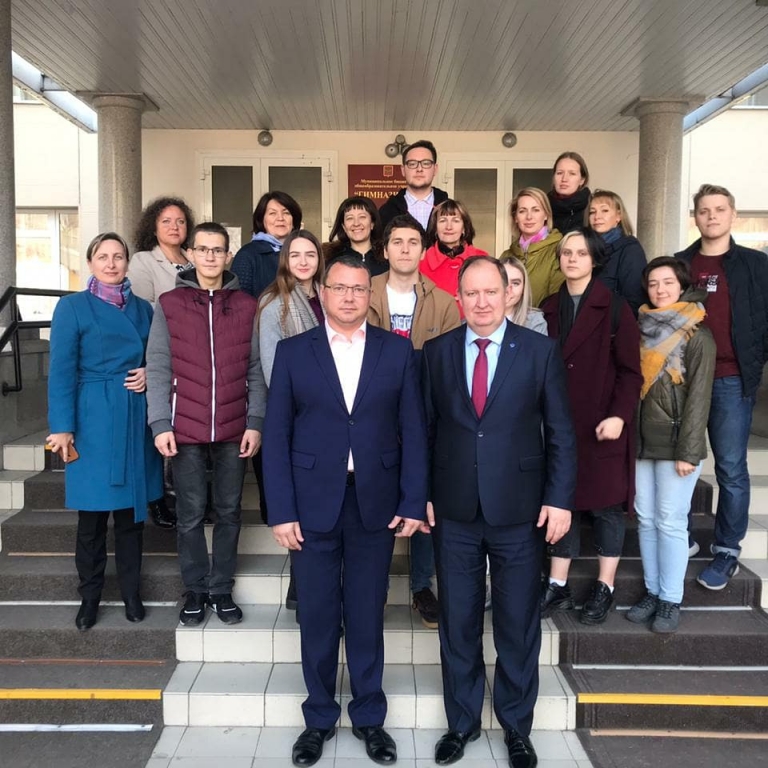 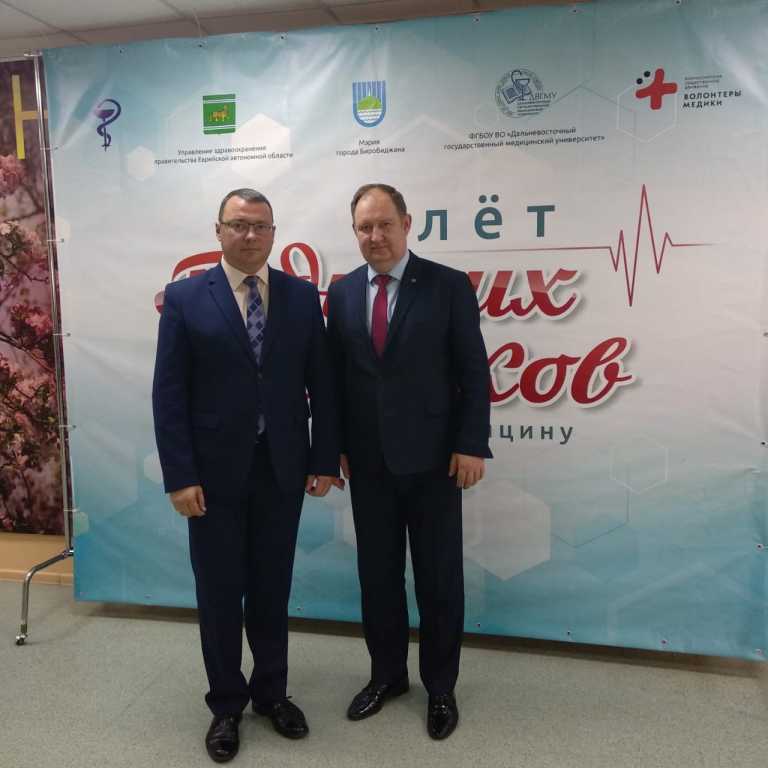 День открытых дверей ДВГМУ
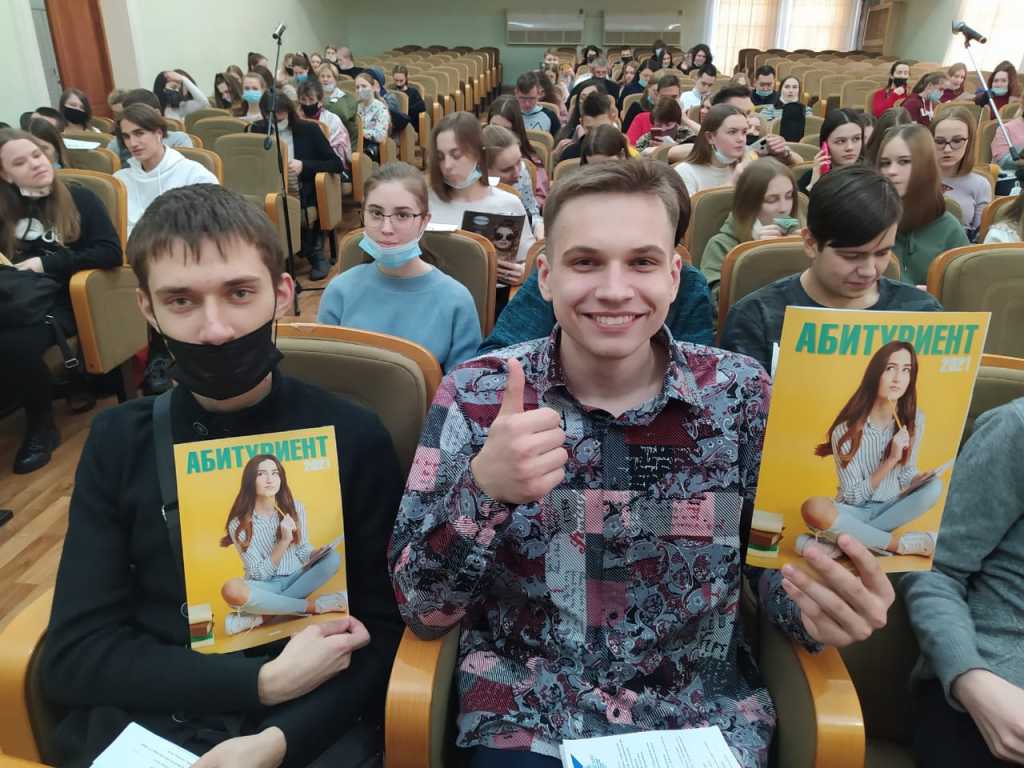 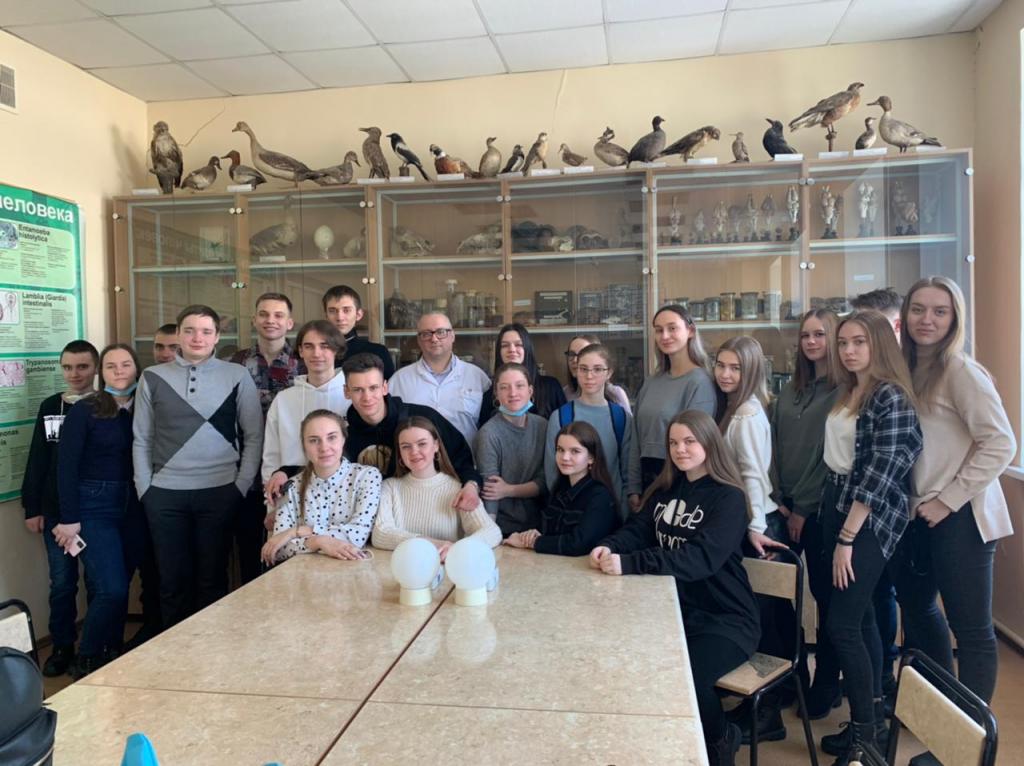 Научно-практическая конференция
ДВГМУ
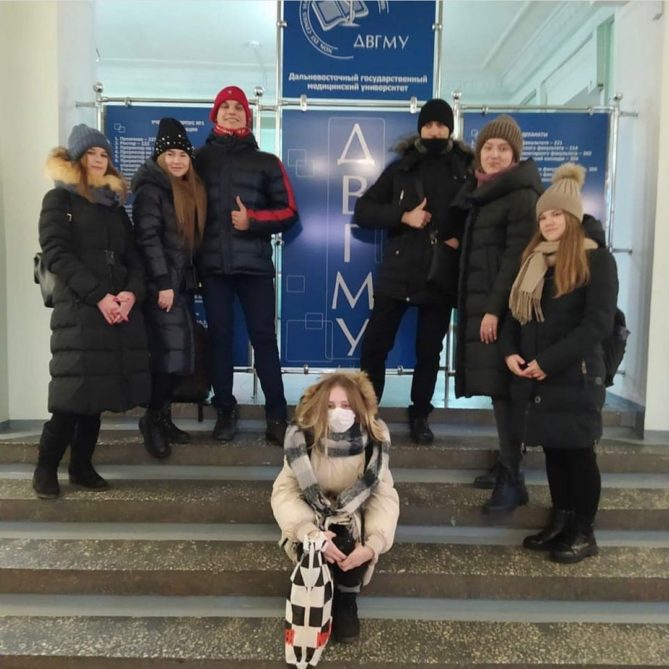 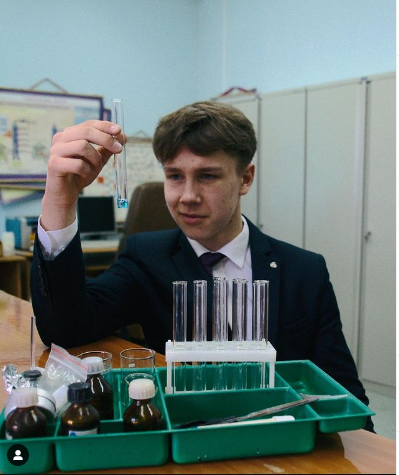 Открытие Школы международного сотрудничества
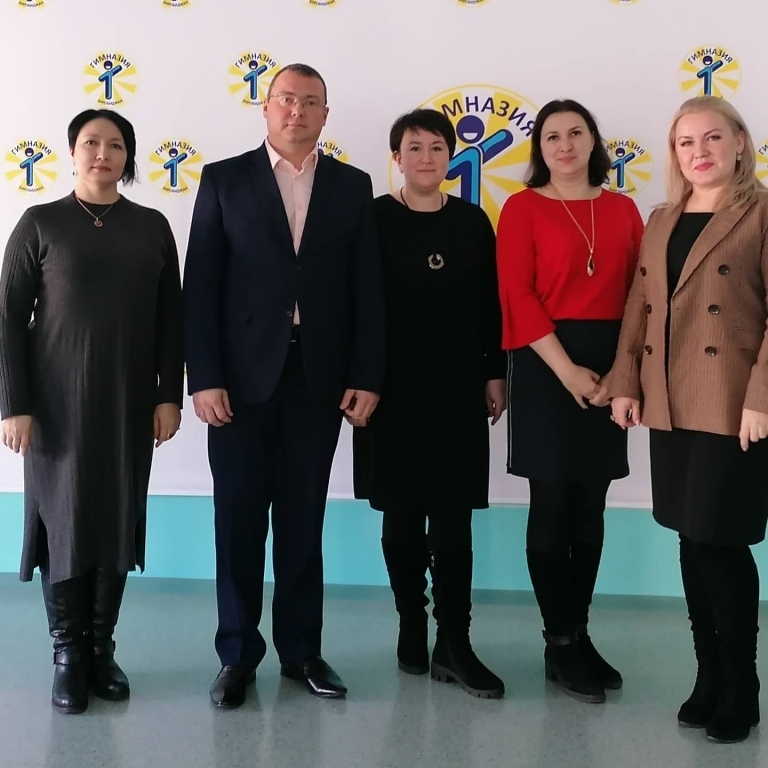 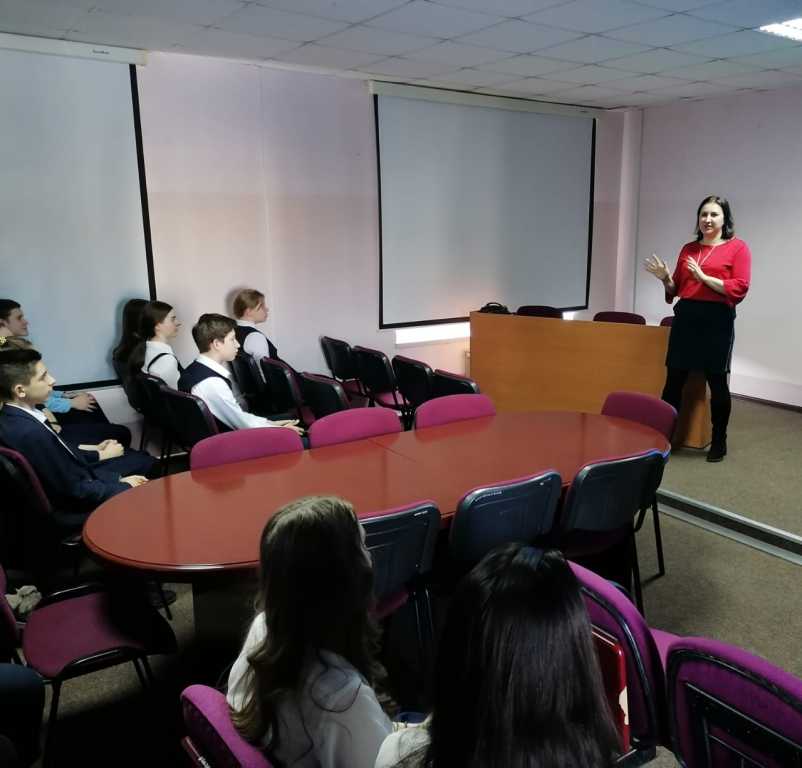 Научно-практическая конференция ДВГУПС
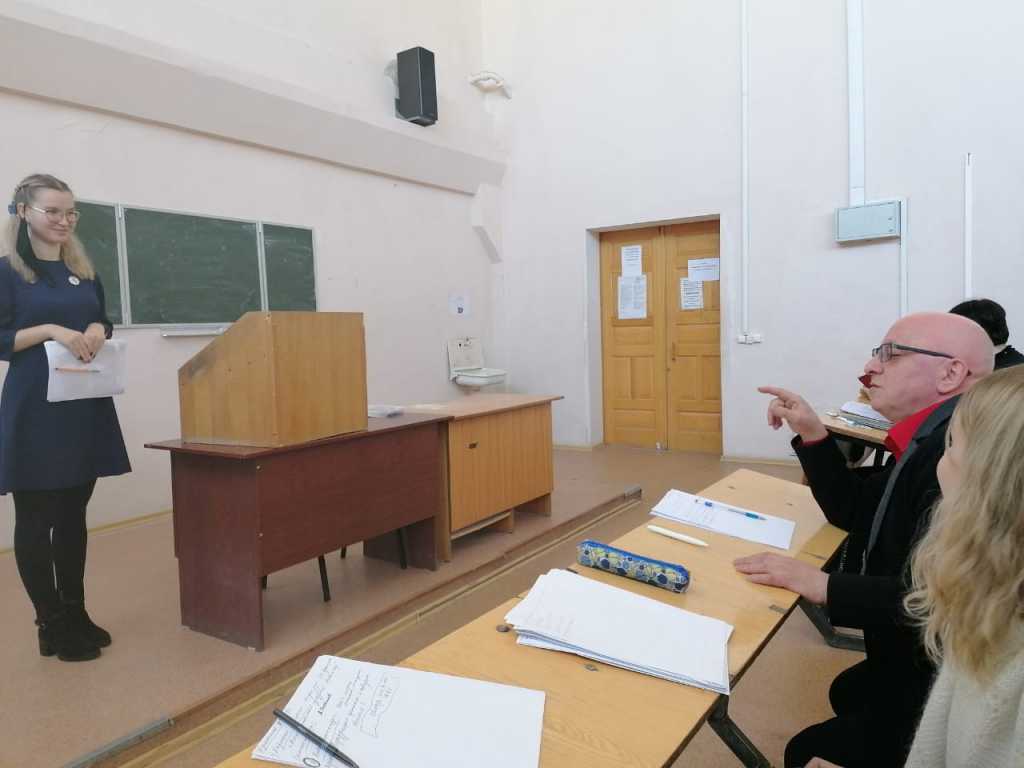 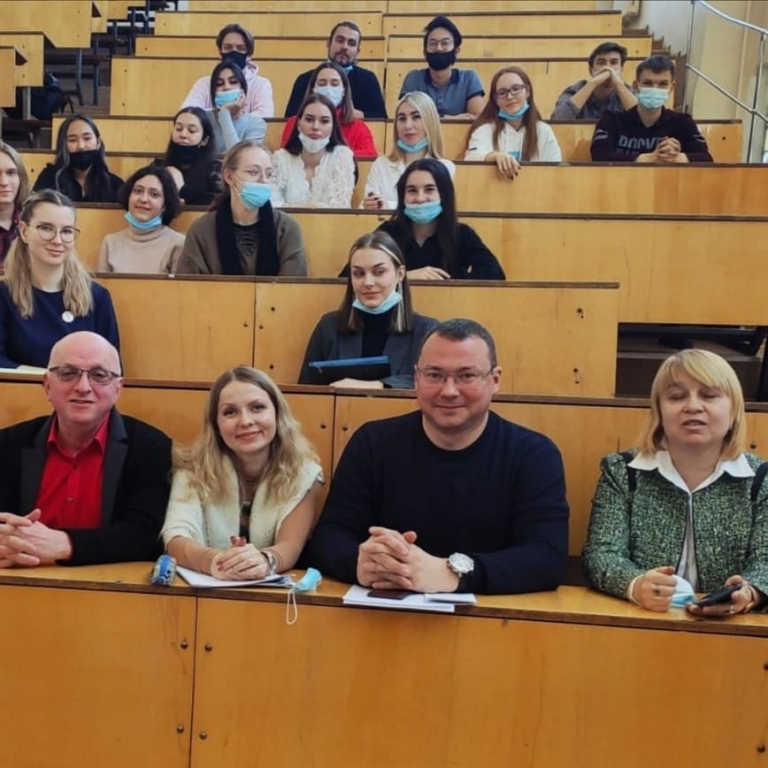 Форум «Молодые лидеры» ДВГУПС
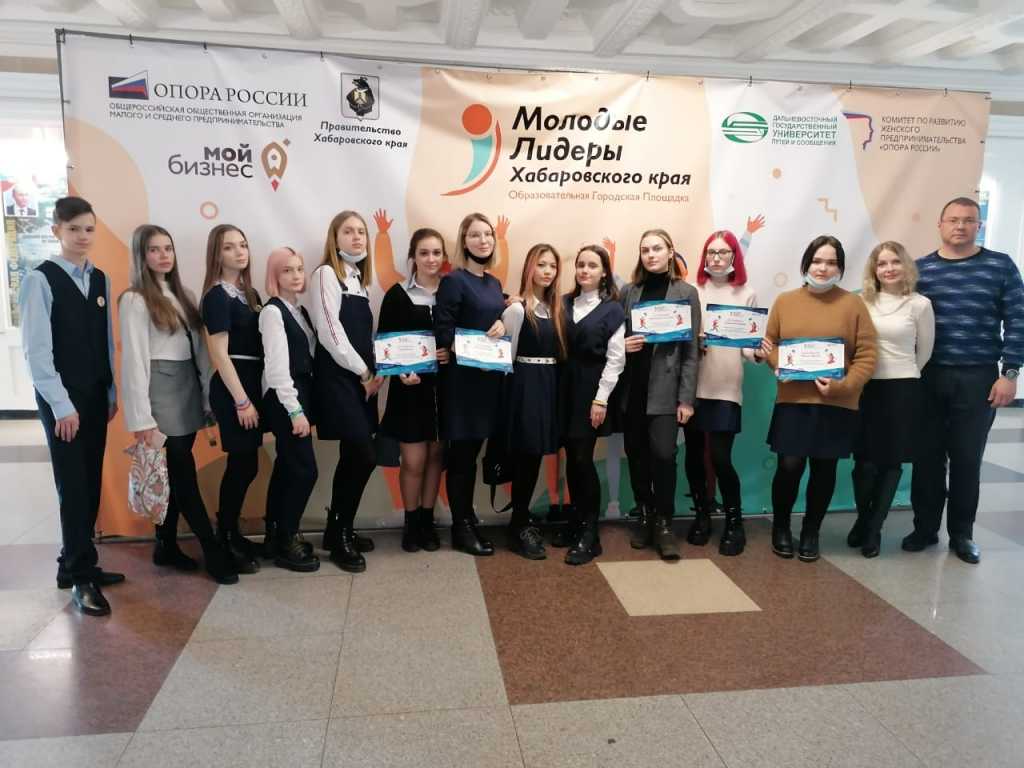 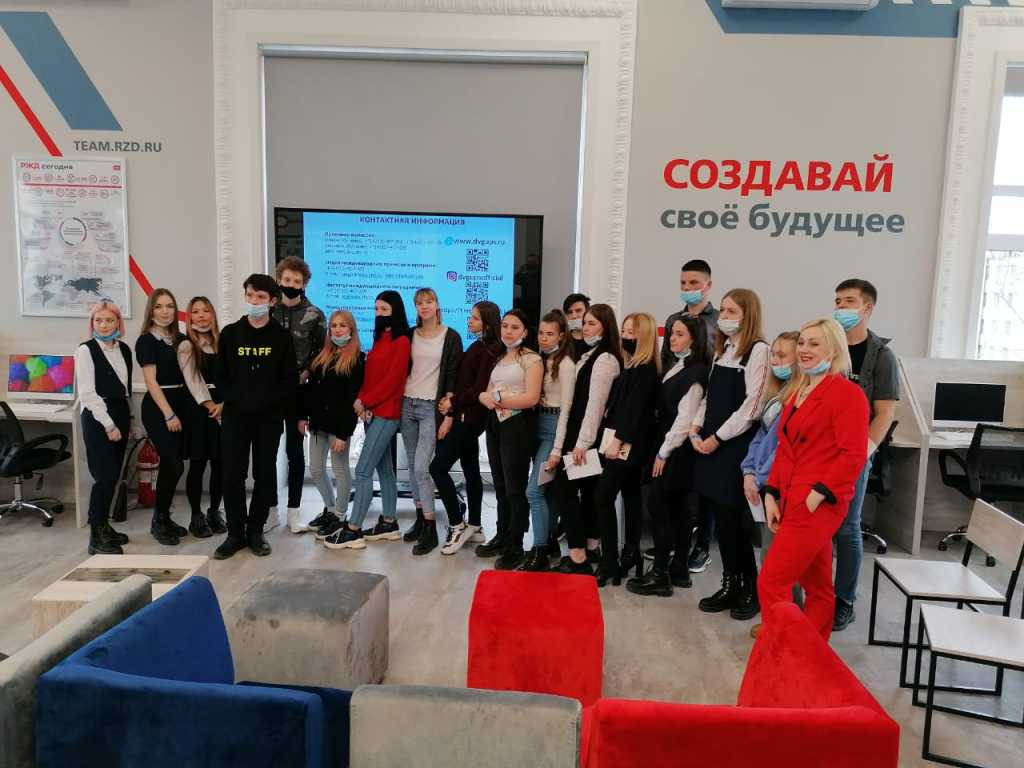 «Круглый стол» в дистанционном формате
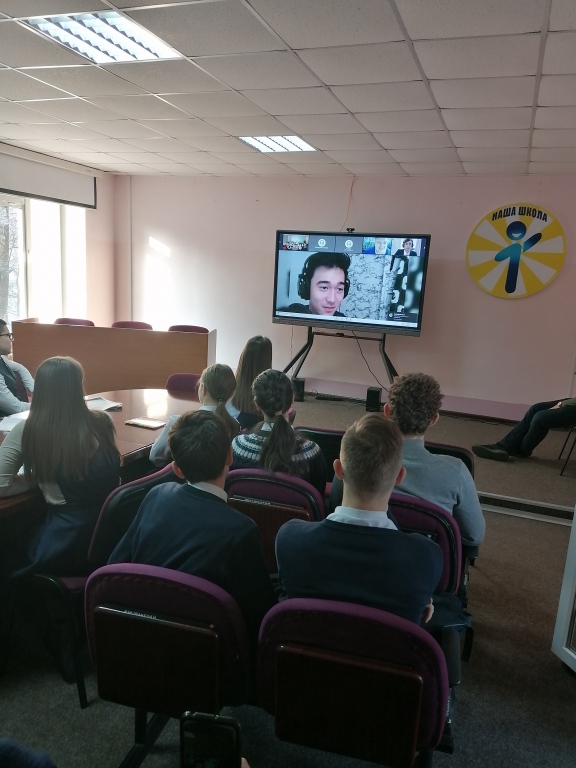 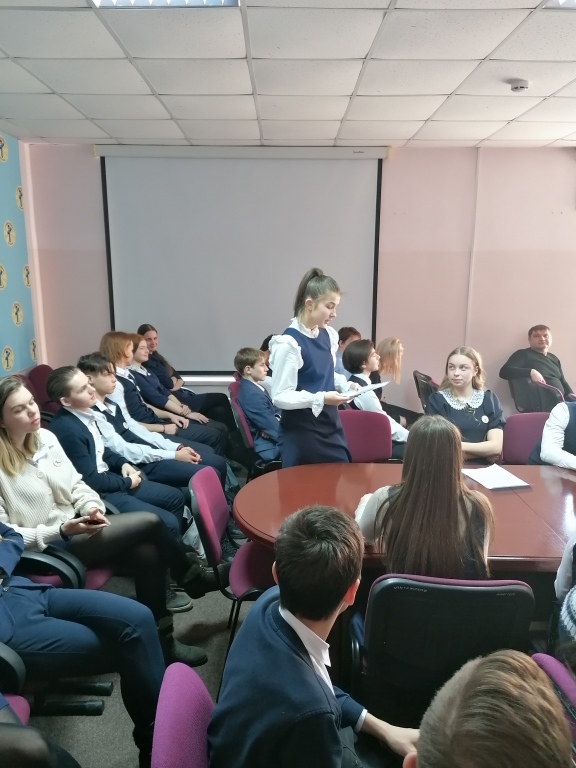 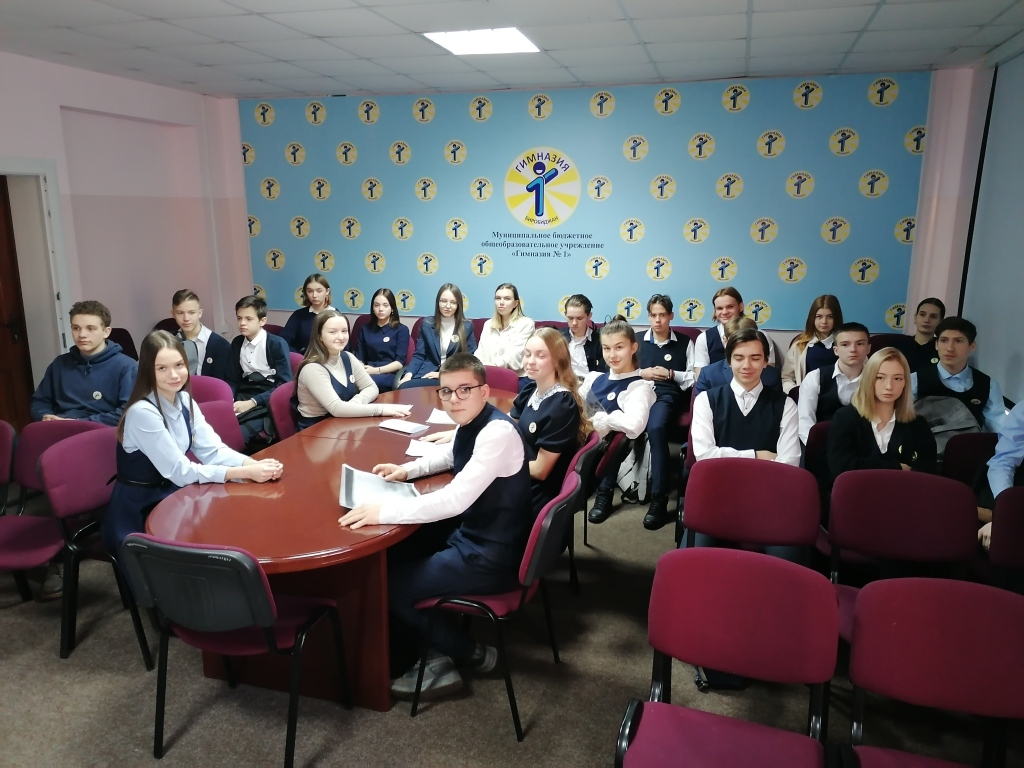 Родительское собрание (он-лайн)
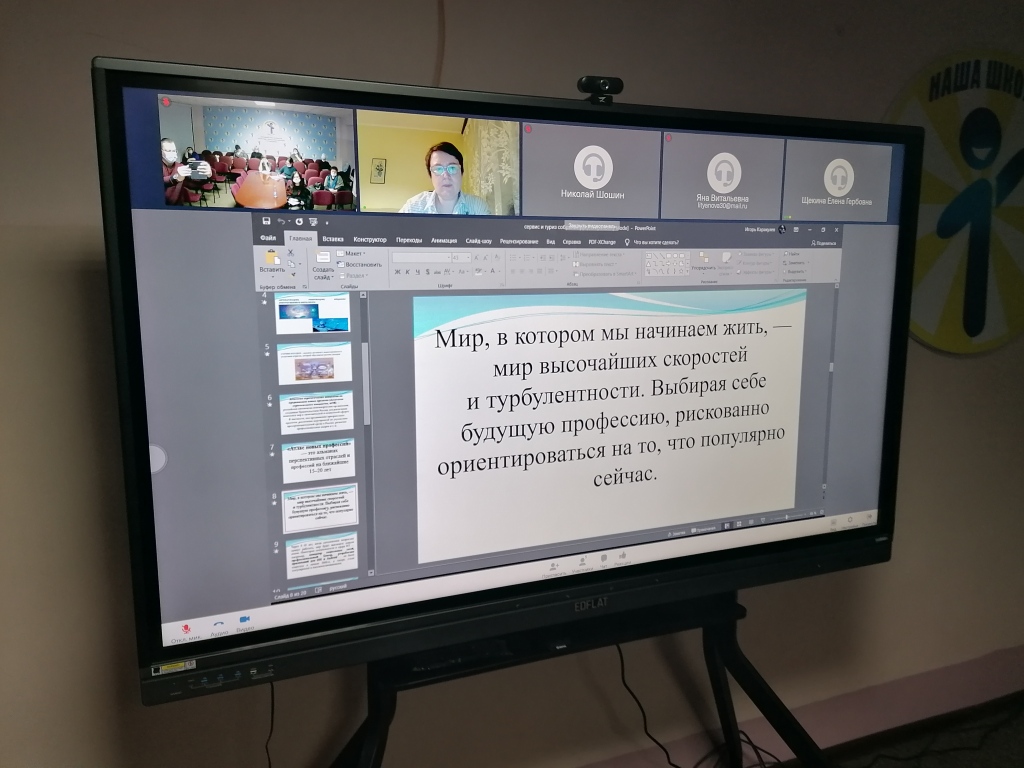 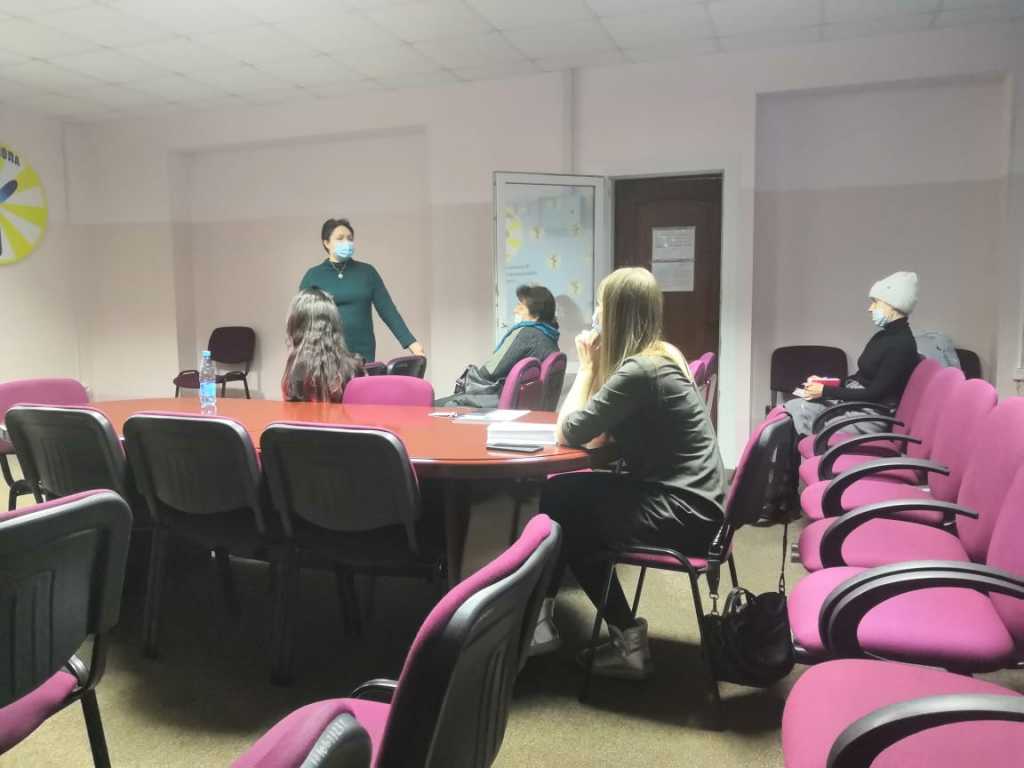 Результаты взаимодействия Гимназии и ВУЗов
повышается образовательный уровень учащихся;
обеспечивается всестороннее развитие личности;
создается система ранней профориентации, идет успешное поступление в ВУЗы, в результате этого взаимодействия учащиеся приобщаются к вузовской системе обучения в стенах общеобразовательного учреждения;
облегчает  адаптацию при переходе в ВУЗ,
 обеспечивает непрерывность и преемственность школьного и вузовского образования;